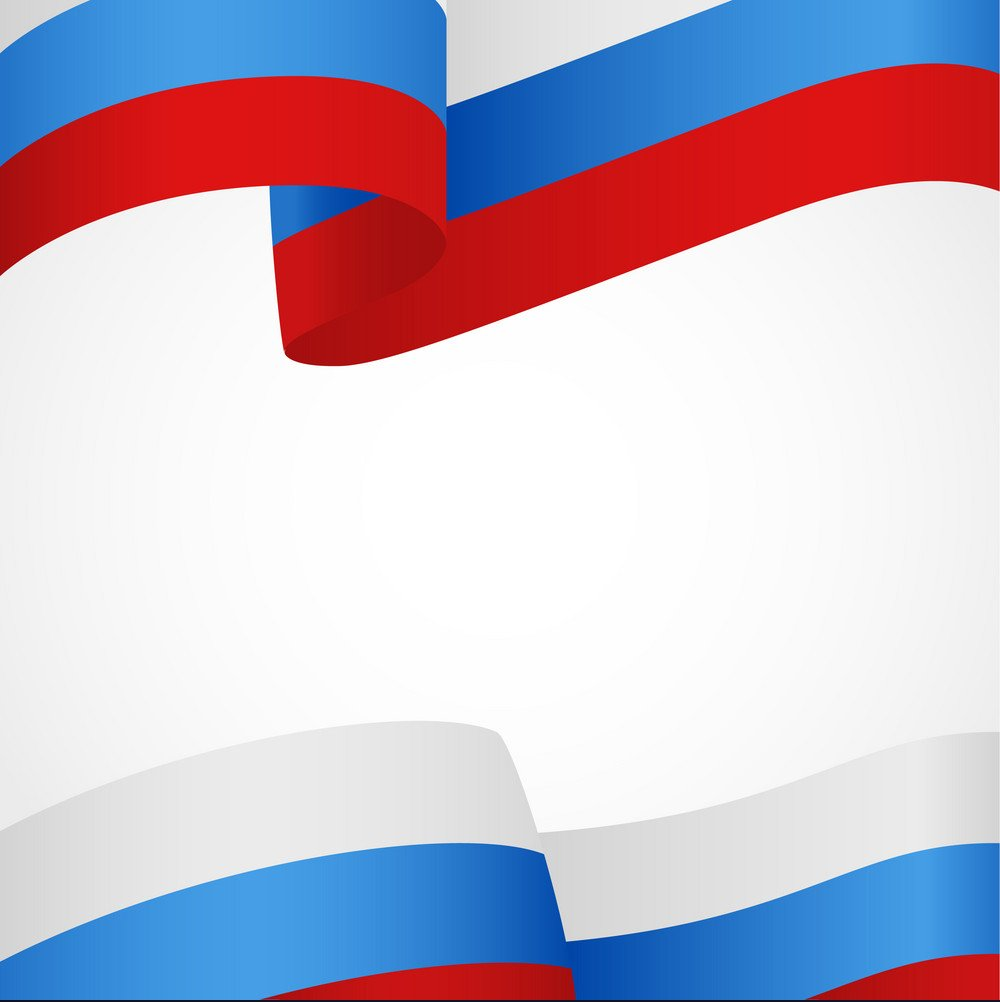 МДОУ Волжский детский сад ОВ
Тематическое мероприятие 
«Три главных цвета Родины моей»
Составители: старший воспитатель
Виноградова Елена Анатольевна,
высшая квалификационная категория
п. Волга, 2022
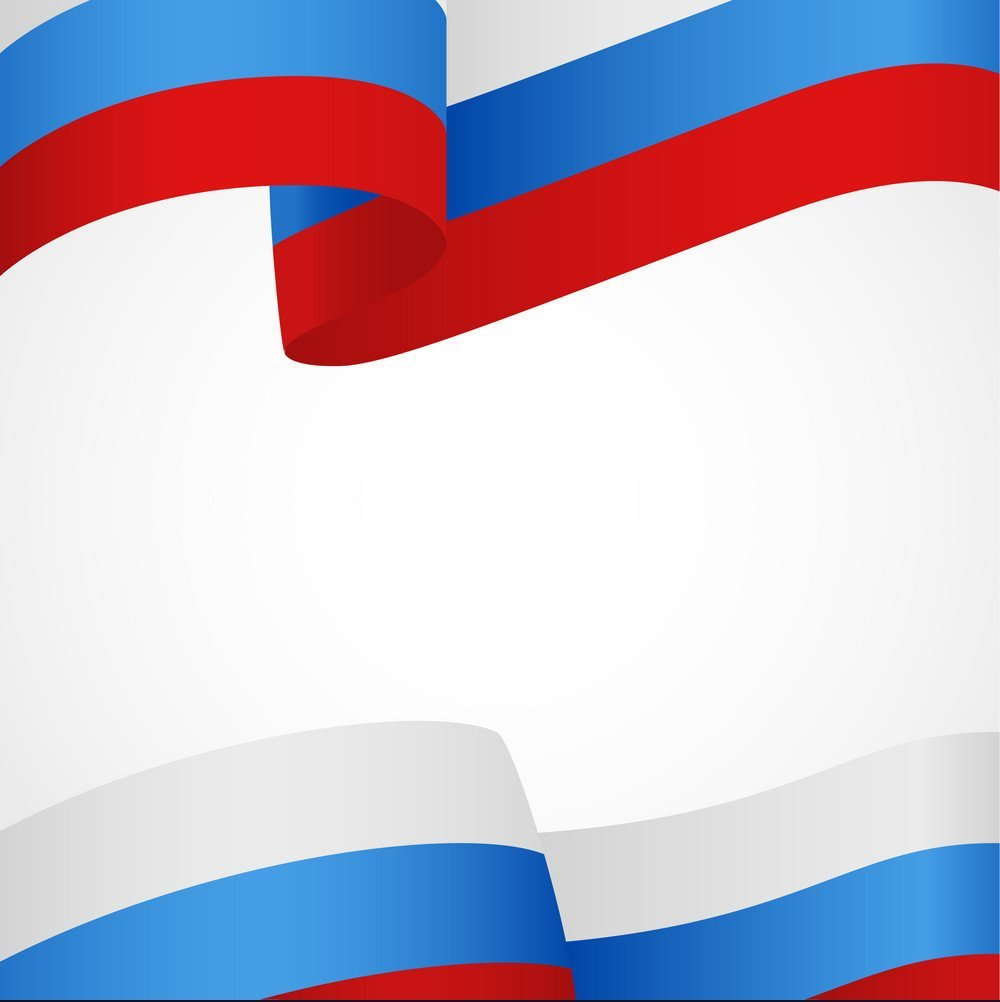 22 августа в России отмечается День Государственного флага Российской Федерации, установленный на основании указа Президента Российской Федерации от 20 августа 1994 года «О Дне Государственного флага Российской Федерации».
Особенности проведения: занятие проводится в детском лагере в рамках программы проведения Тематического дня, посвящённого празднованию Дня Государственного флага Российской Федерация и является одним из ключевых содержательных событий дня
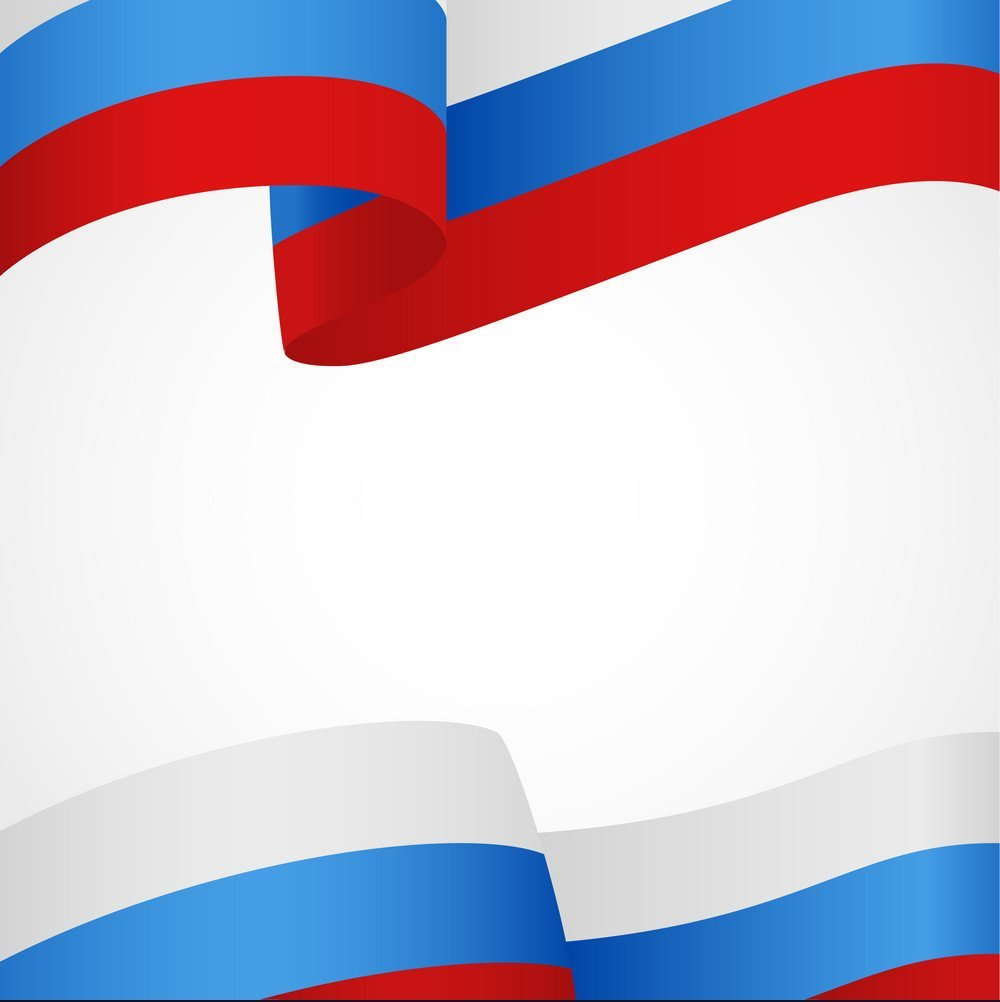 Цель: формирование у участников уважительного отношения к Государственному флагу Российской Федерации
Задачи:
Актуализировать знания участников об истории и символическом значении Государственного флага Российской Федерации через включение в коллективную творческую деятельность
Содействовать осмыслению участниками символического значения цветов Государственного флага Россий
 Познакомить участников с правилами использования (обращения) Государственного флага Российской Федерации.
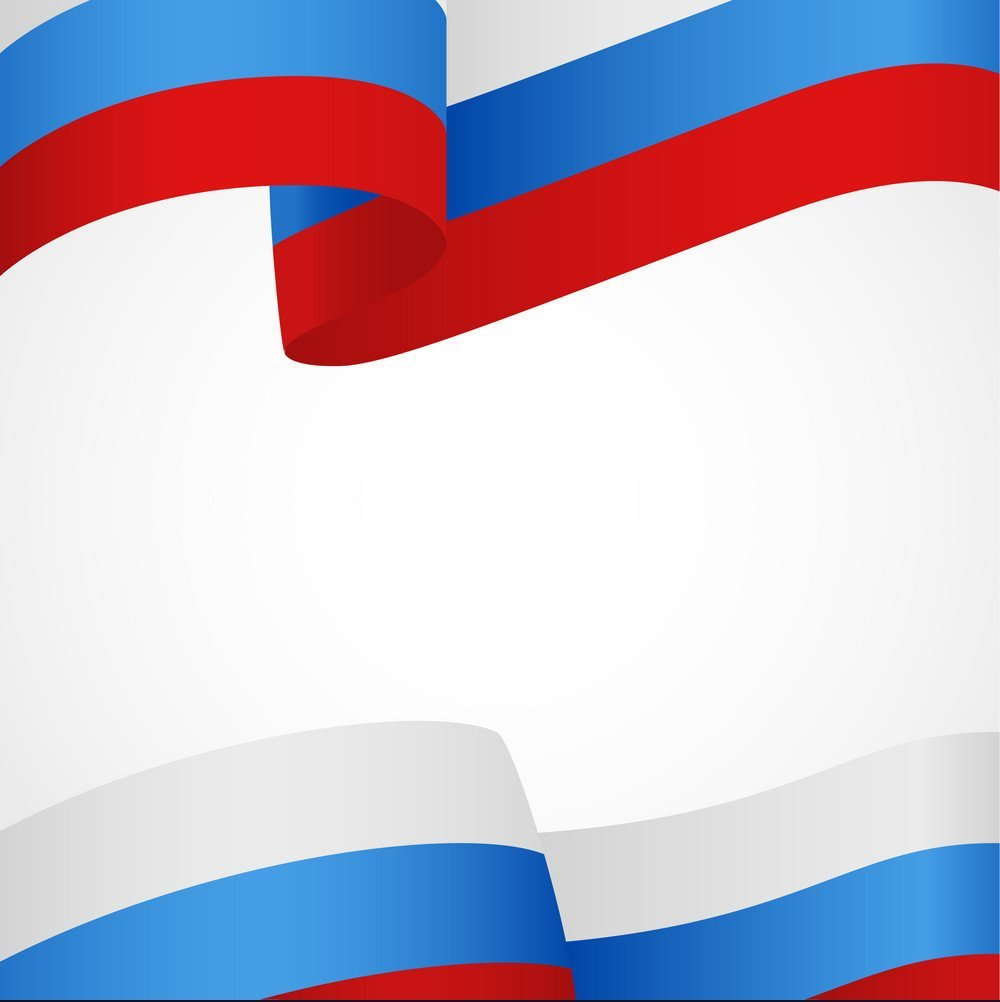 Участники: дети старшего дошкольного возраста 
Ведущий:  воспитатель
Форма организации детей: фронтальная, групповая
Место проведения: музыкально-физкультурный зал с использованием мультимедийного оборудования
Оборудование и наглядные пособия: экран, проектор, компьютер-ноутбук, колонка, стулья по количеству участников, 1 стол для работы с клеем, ленты белого, синего и красного цветов (по 25-30 см) в равном количестве, ватман,  мультимедийная презентация, клей-карандаш 2 шт. для участников команд, флипчарт/доска
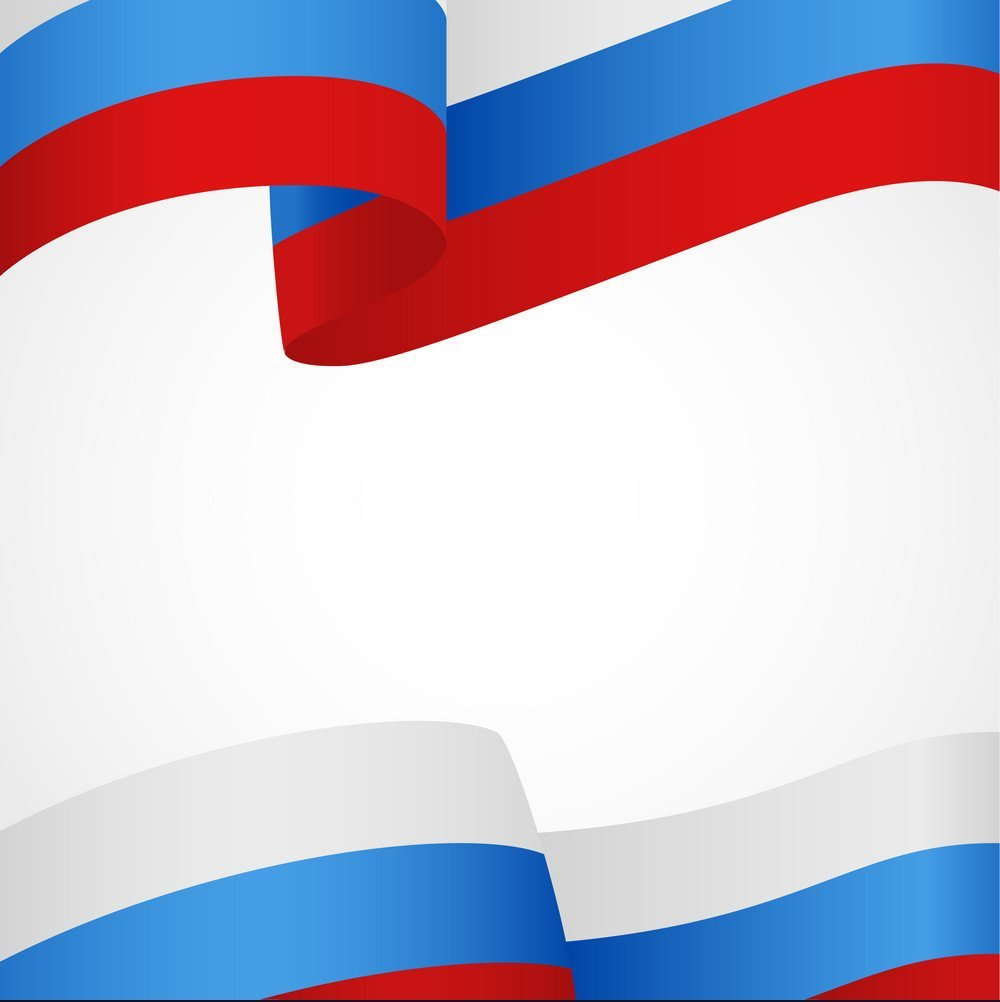 План проведения занятия
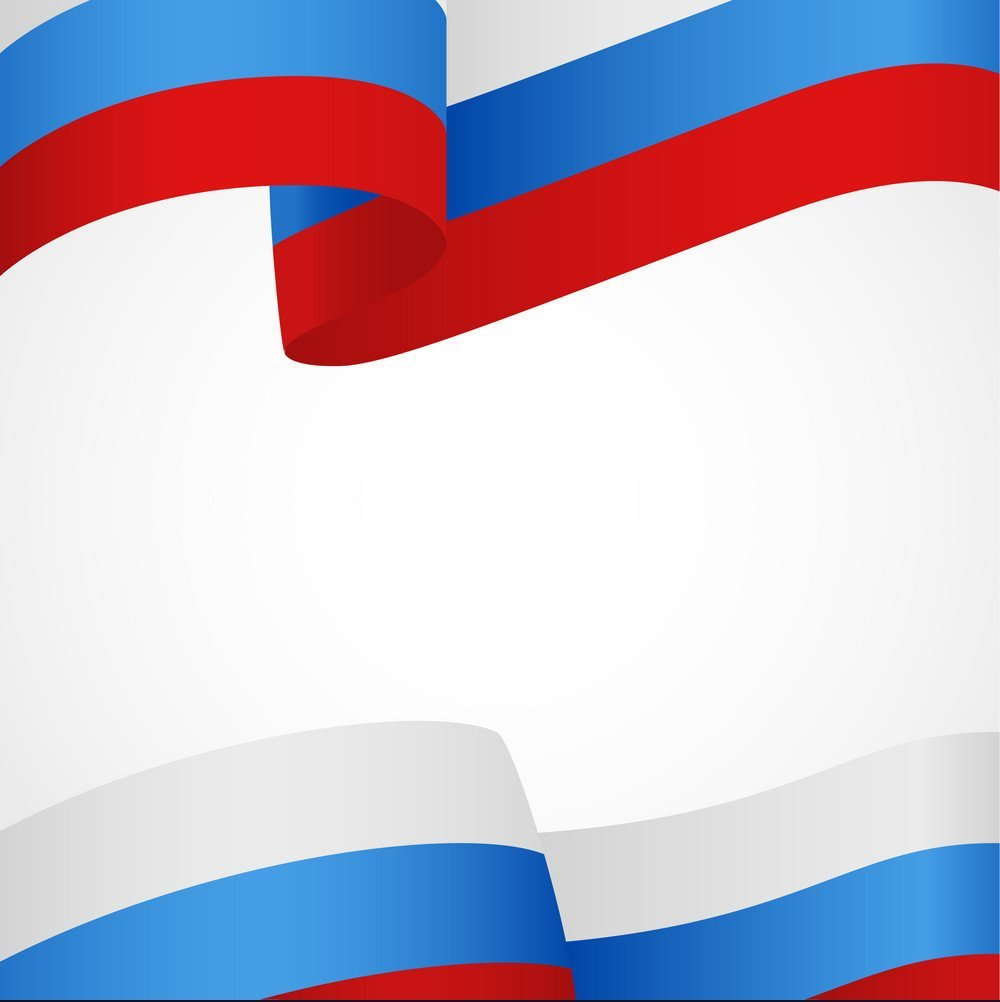 План проведения занятия
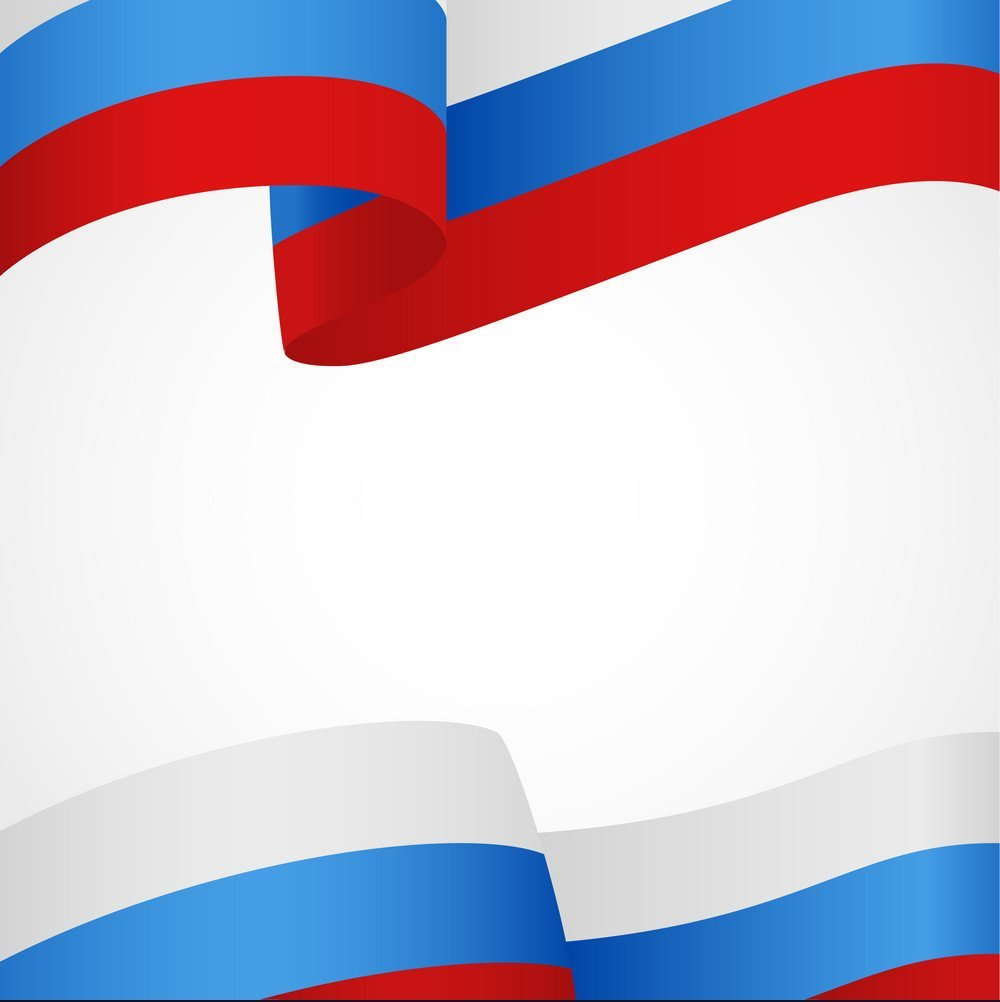 План  проведения занятия
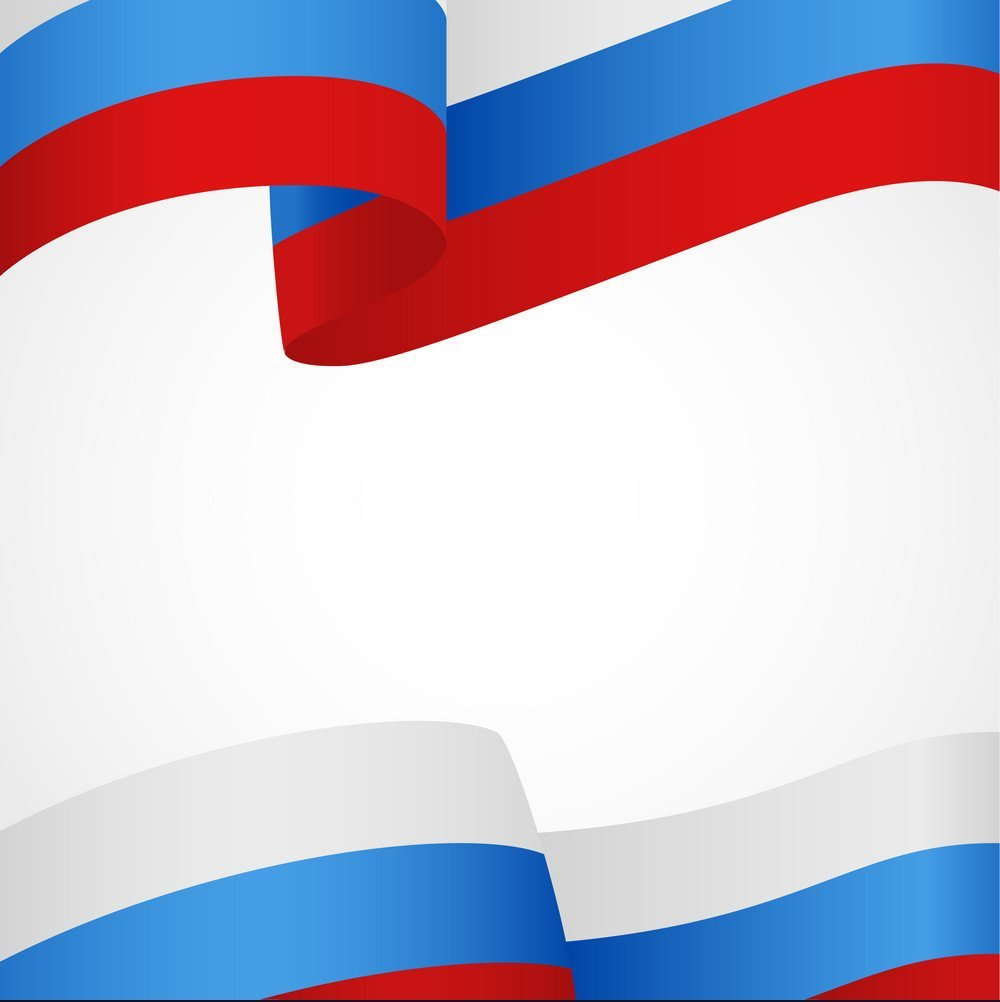 План  проведения занятия
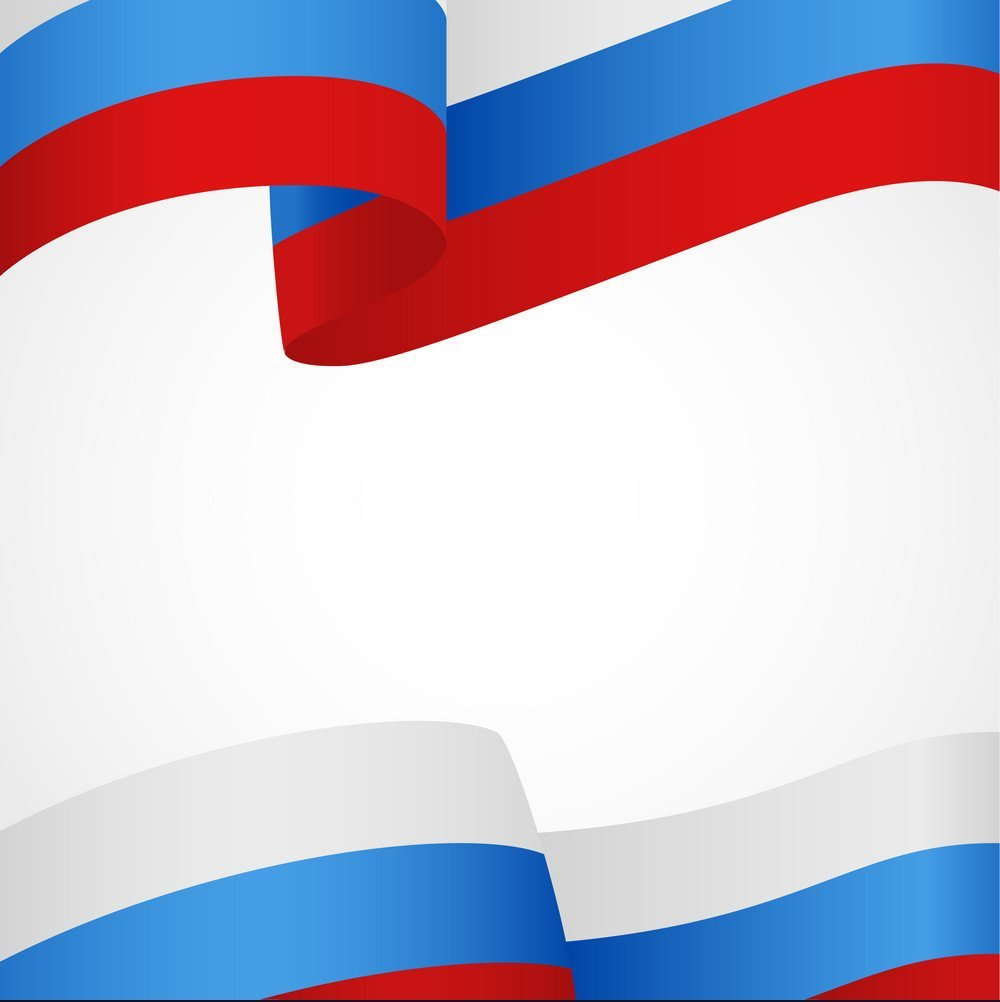 План  проведения занятия
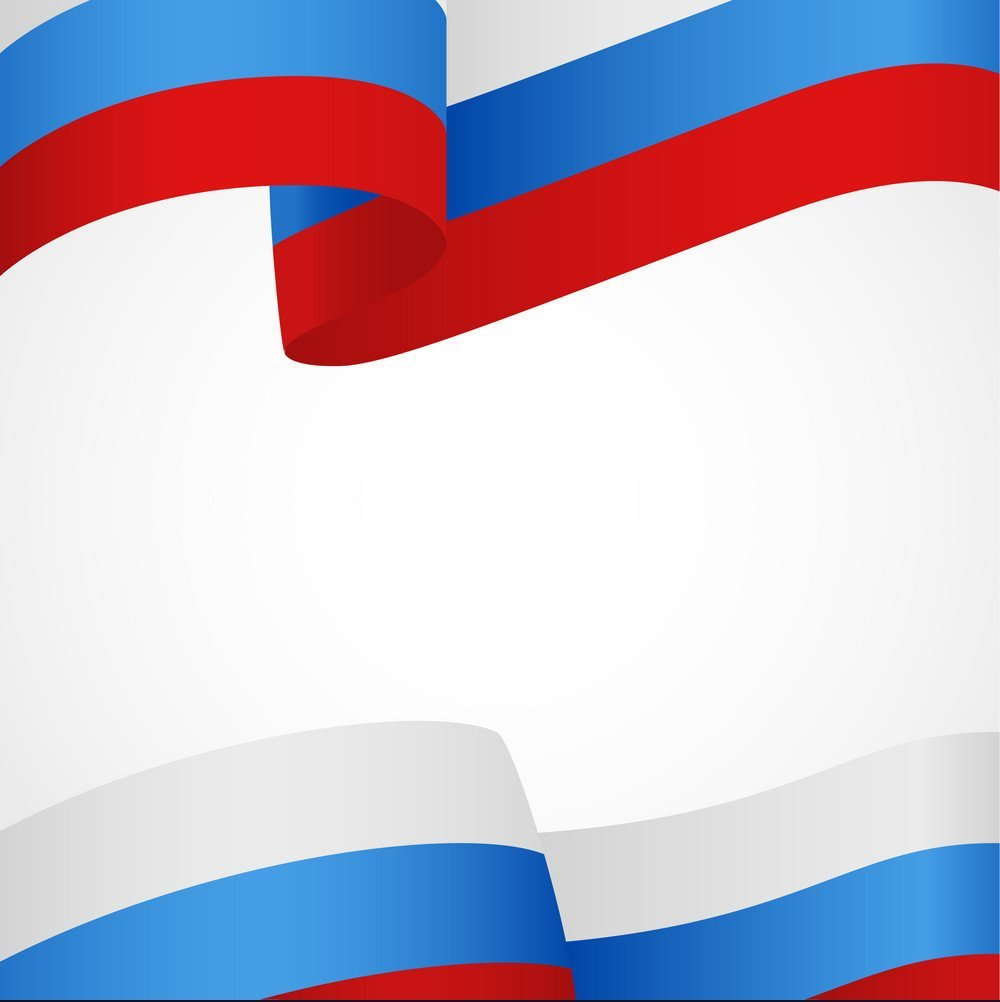 План  проведения занятия
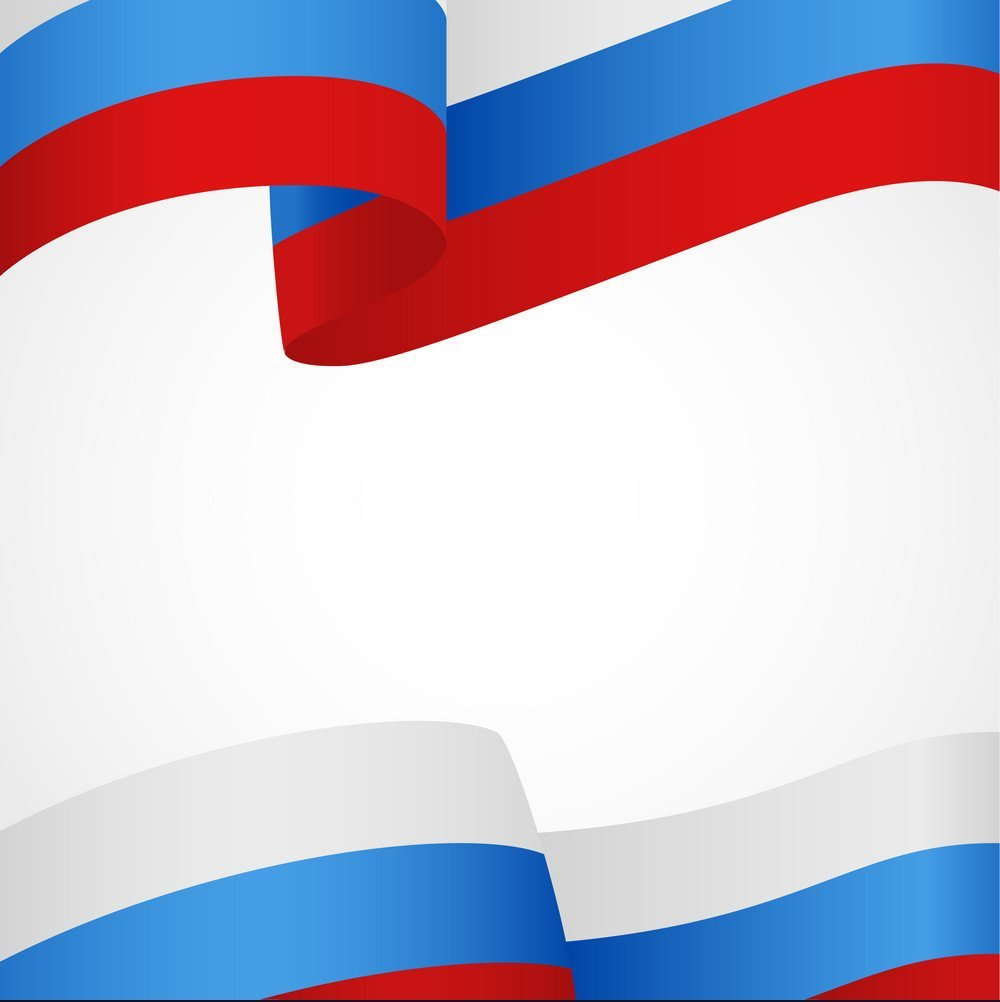 Источник:
http://уральские-каникулы.рф/news/11307
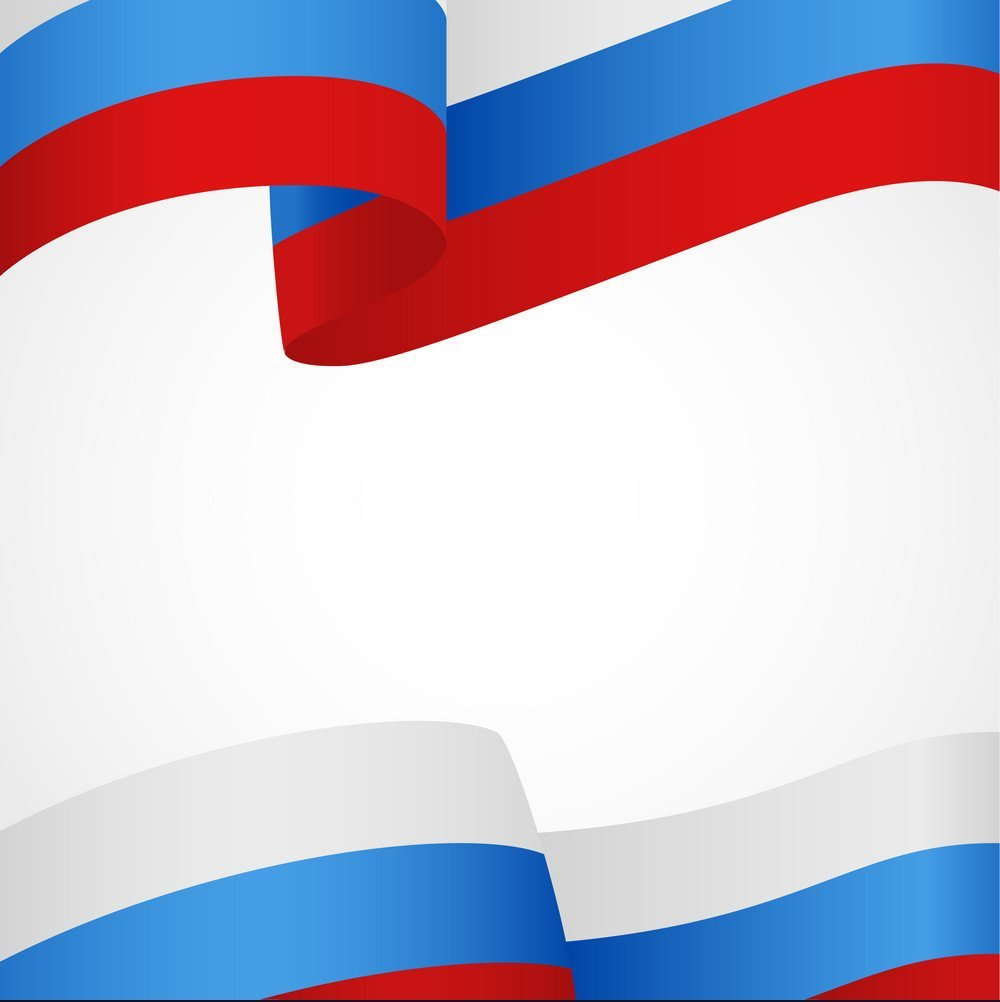 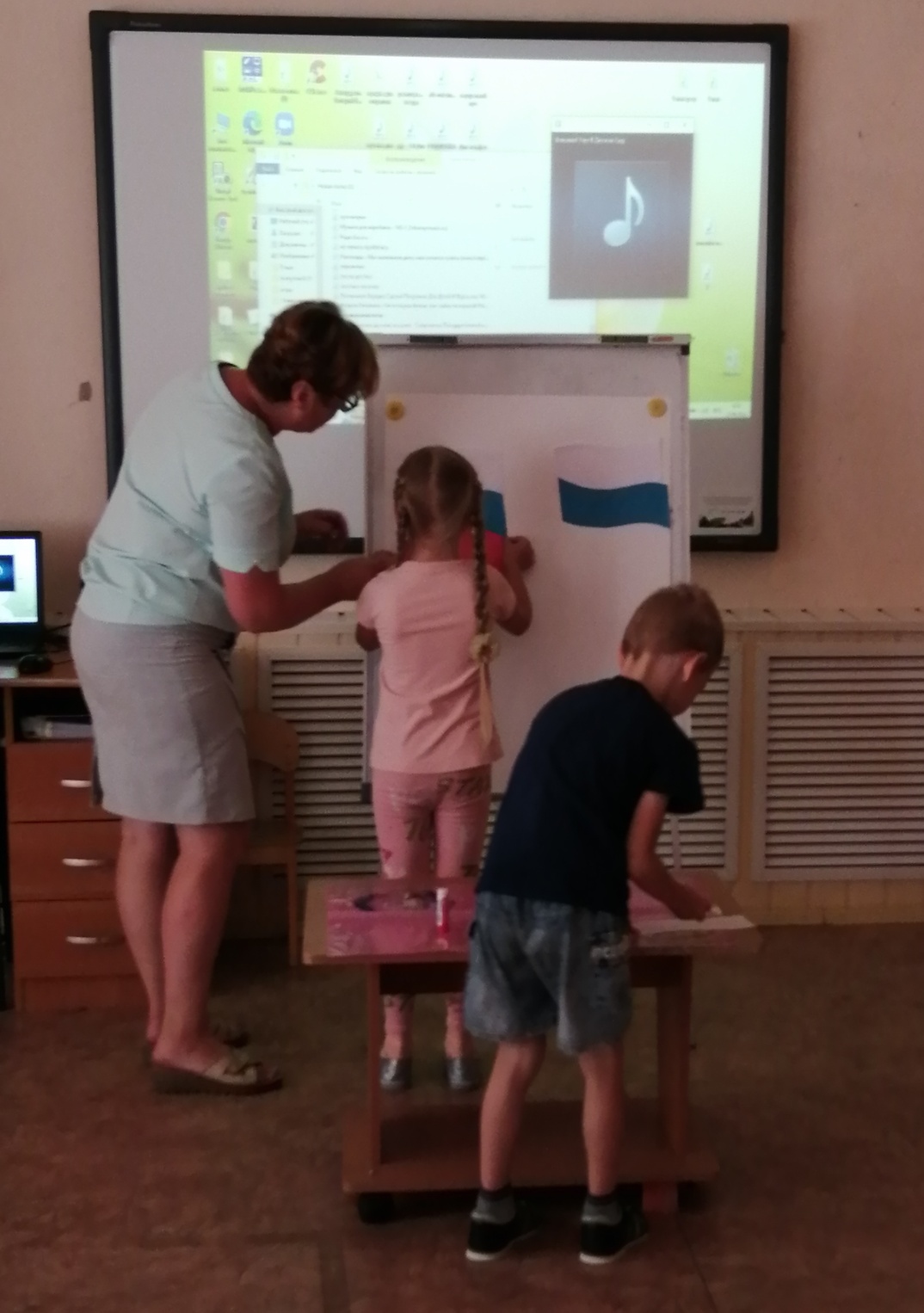 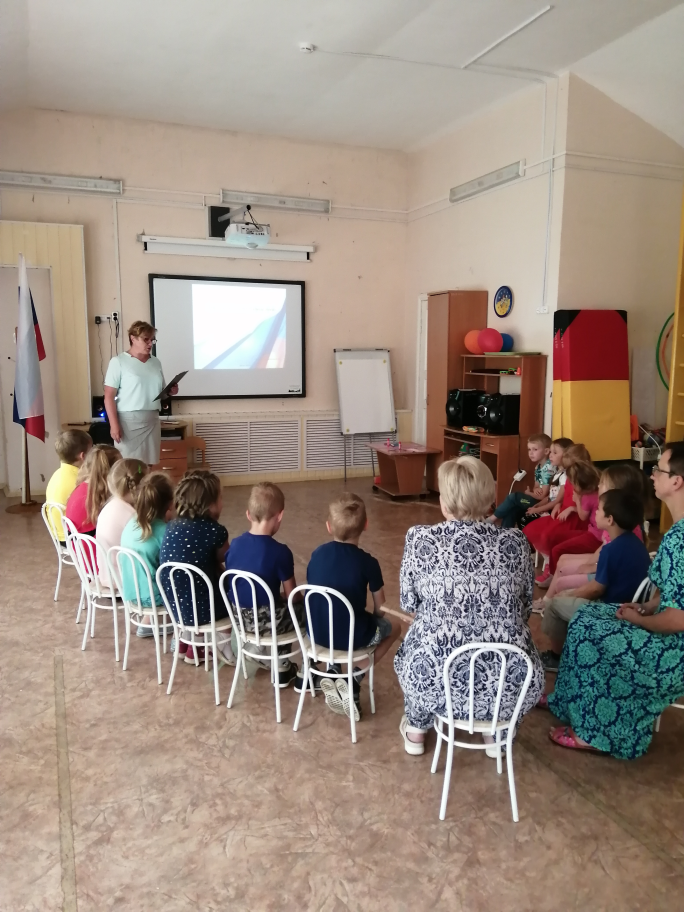 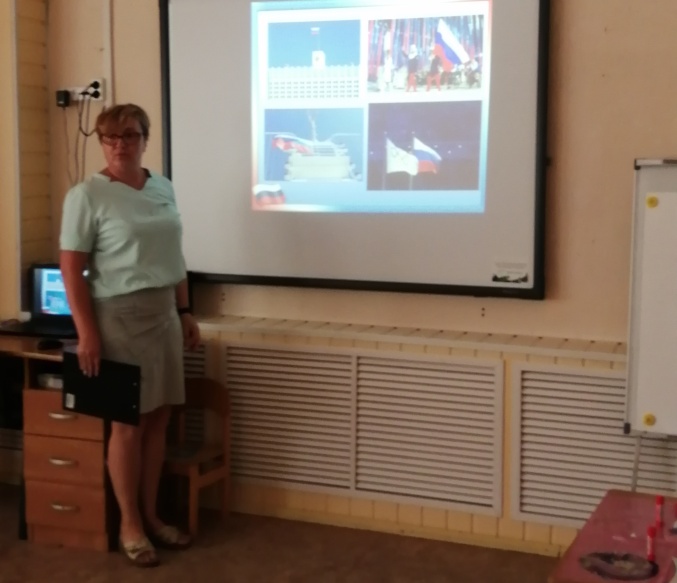 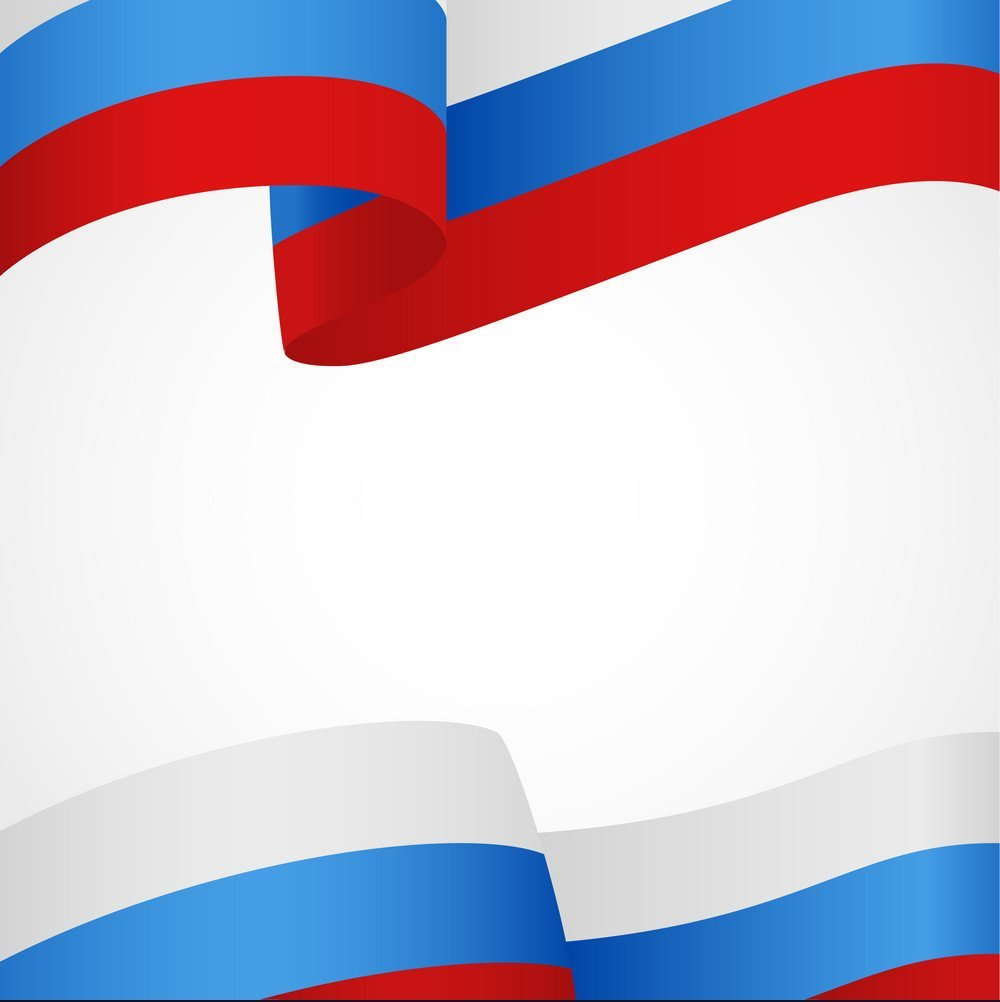 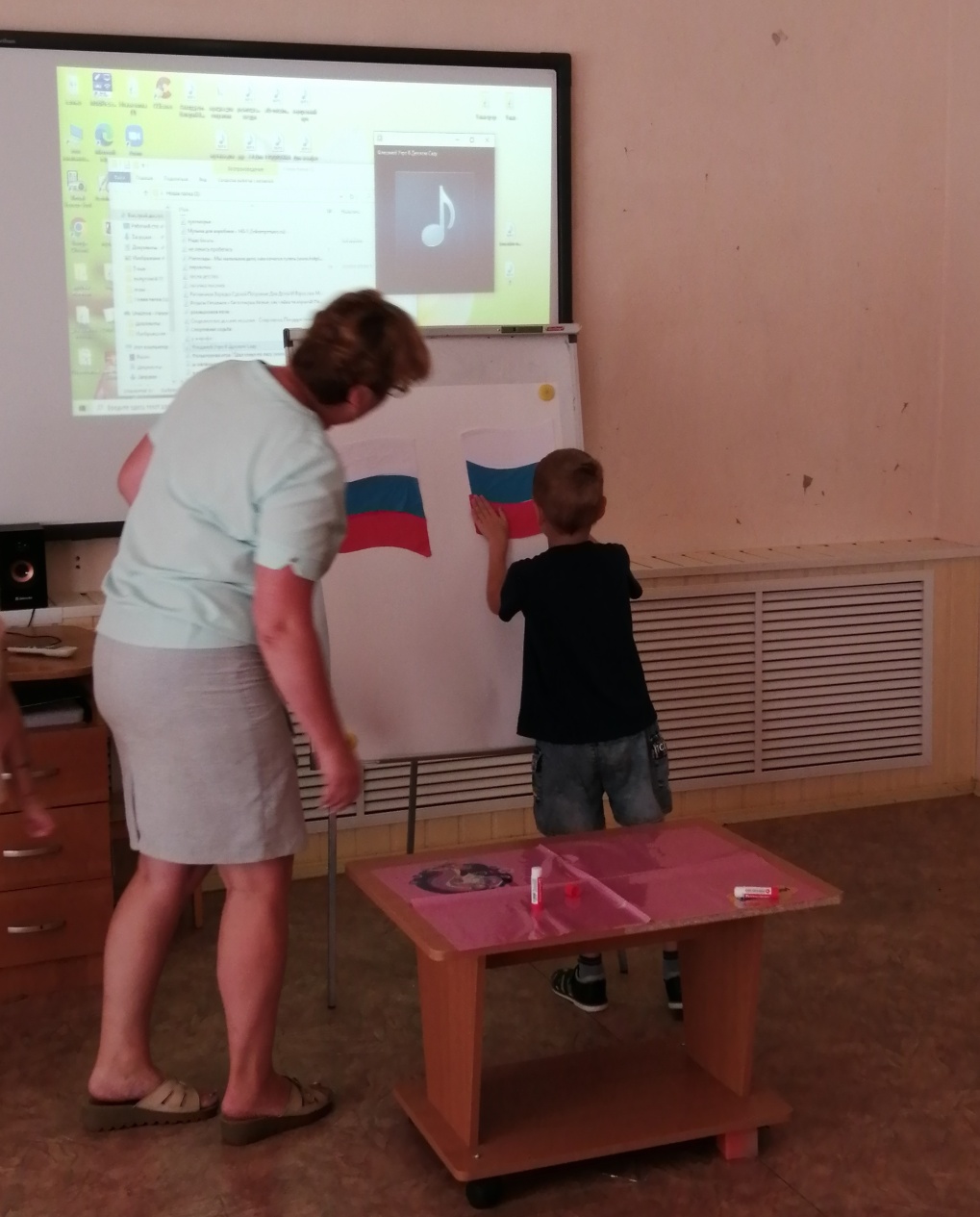 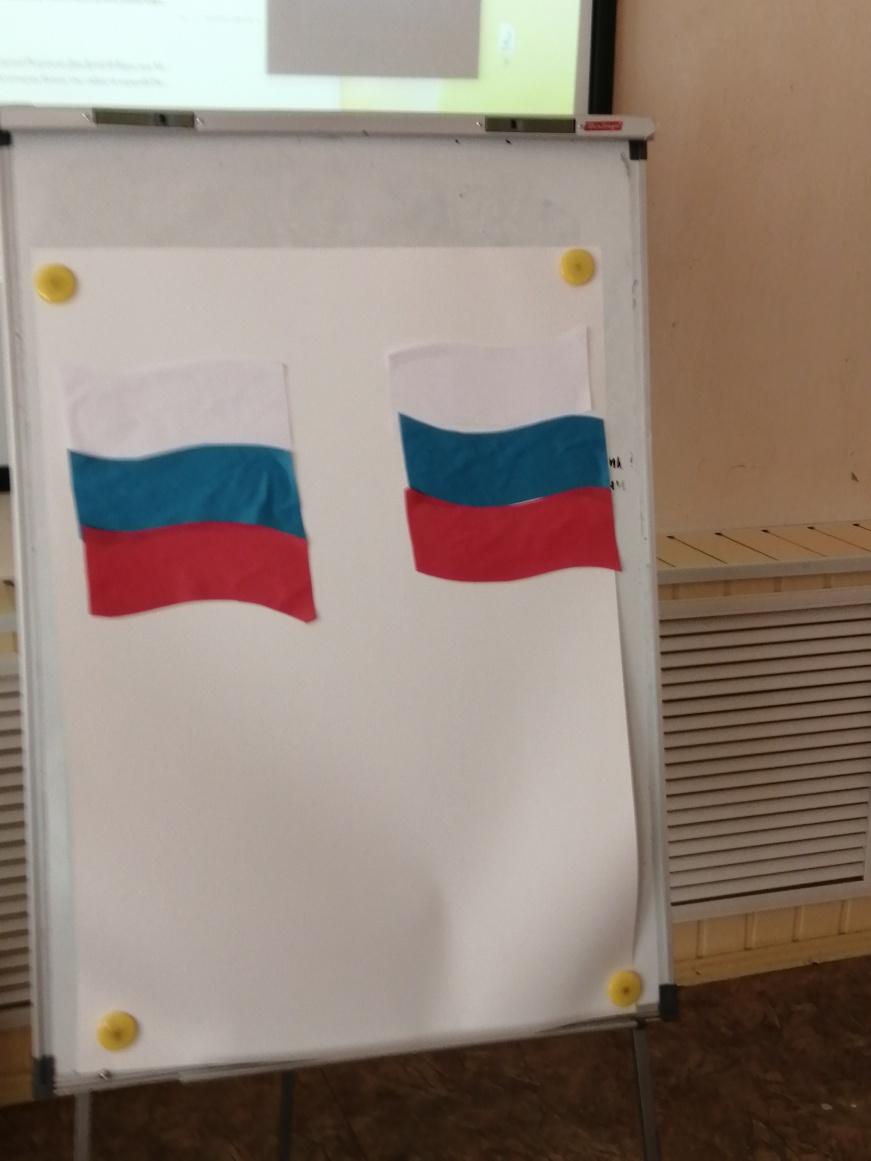 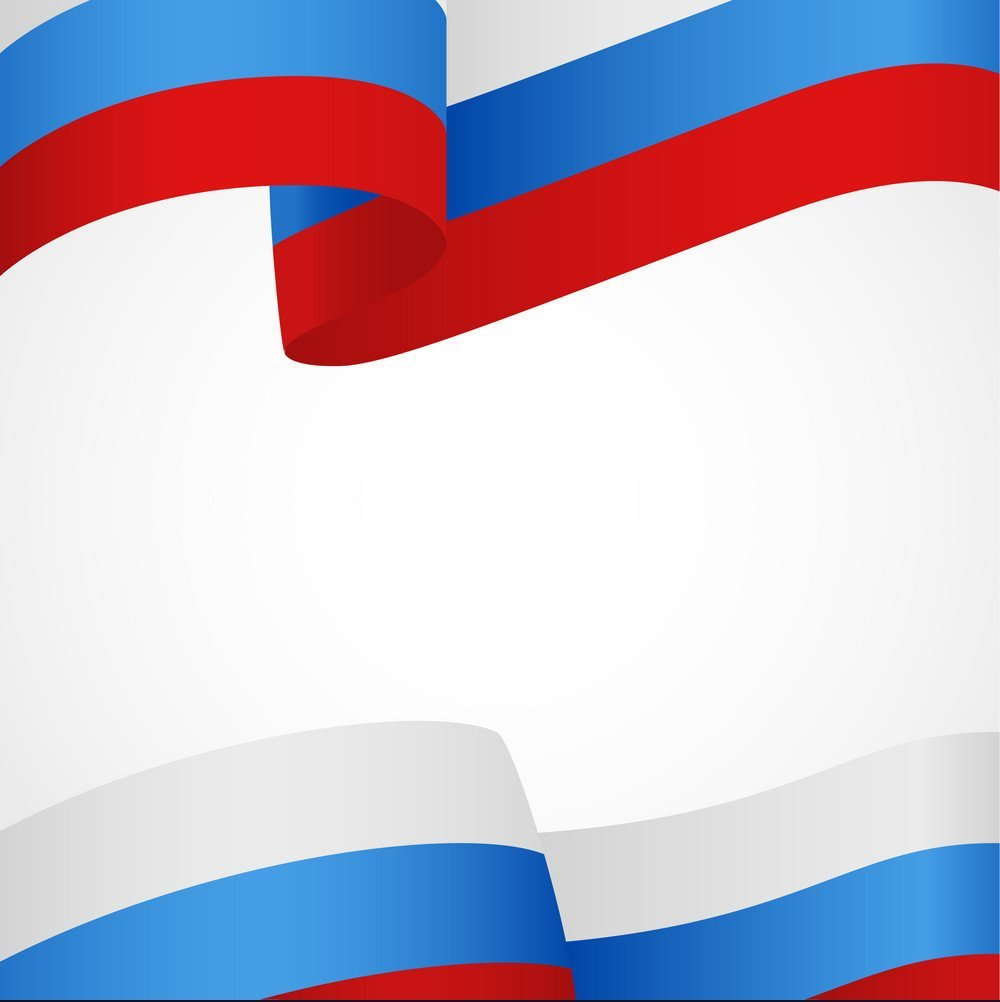 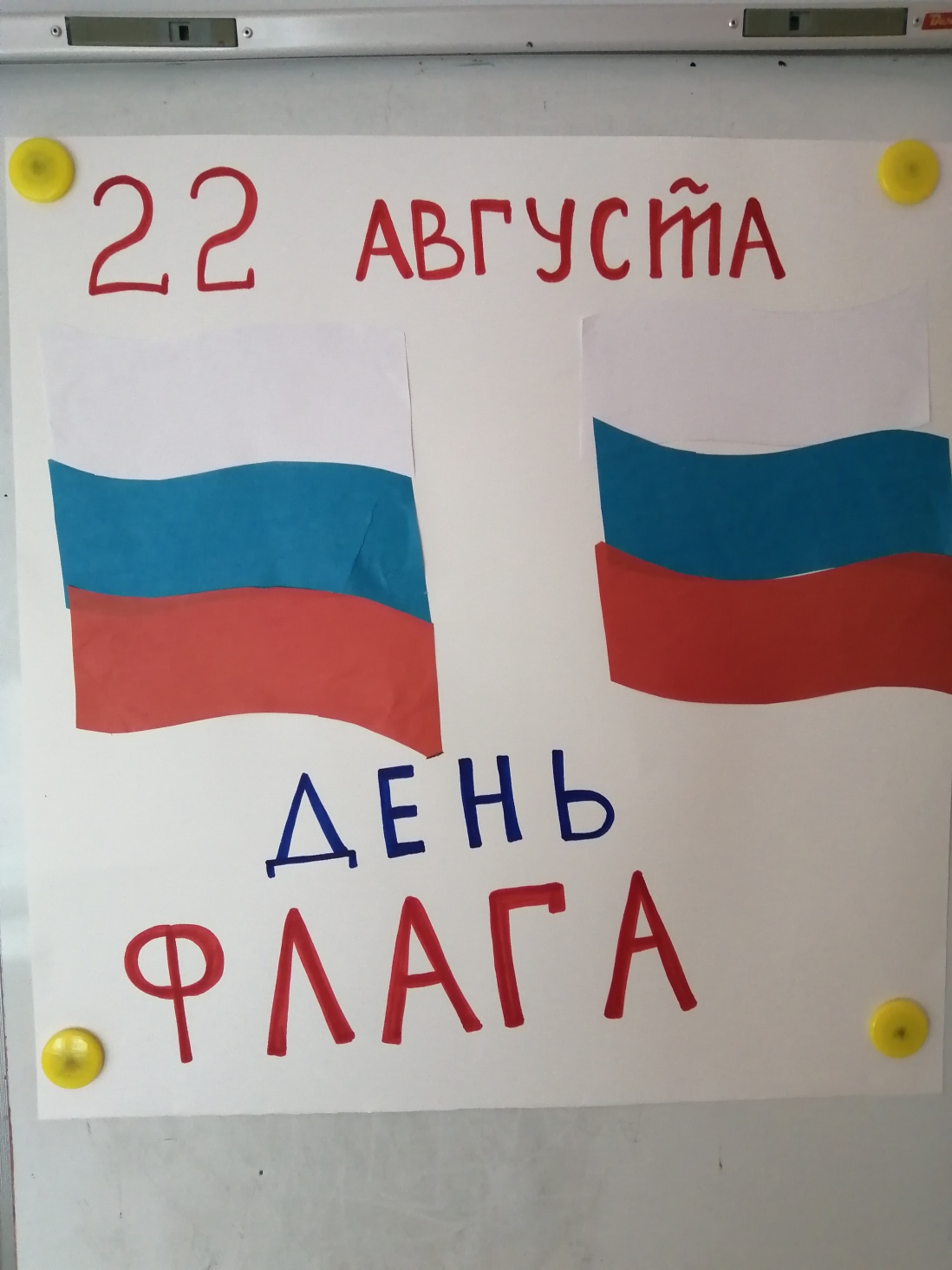 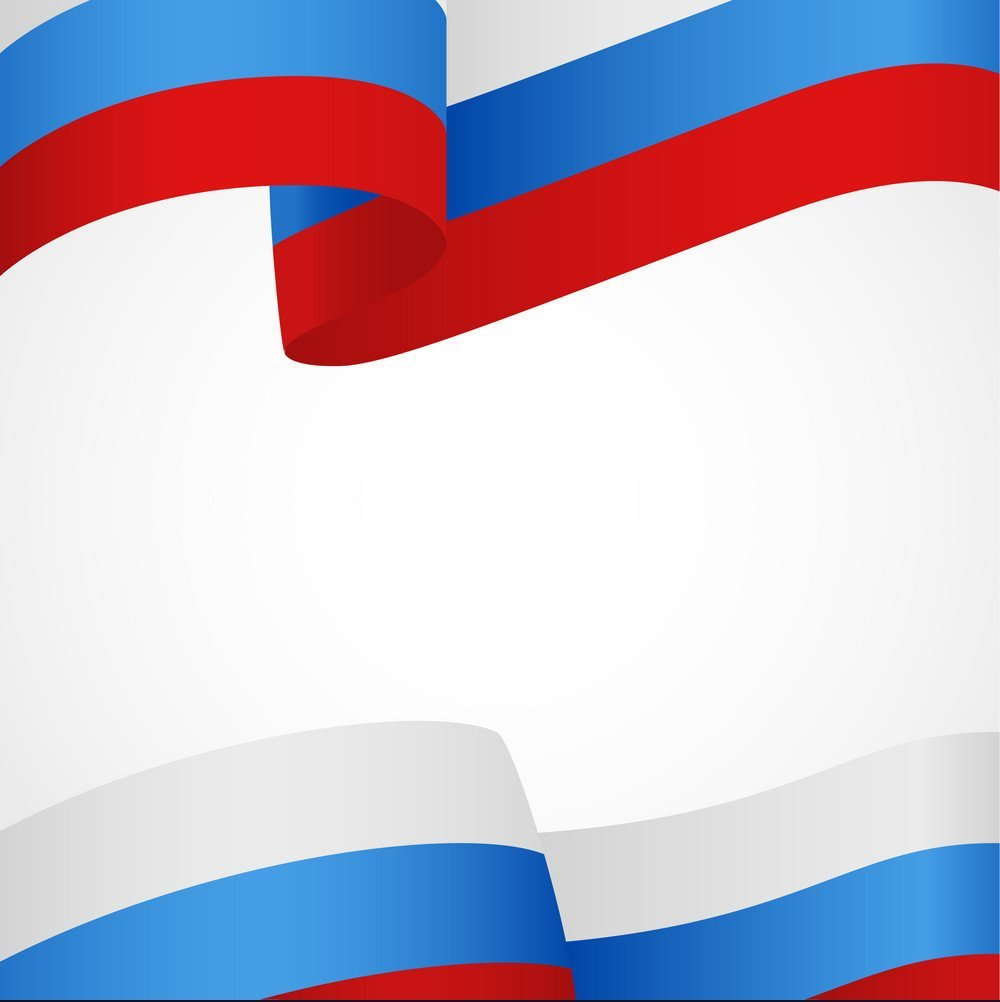 Спасибо за внимание!